Scientific Data Management with MXCuBE
Fredrik Bolmsten, on behalf of the KITS Group
[Speaker Notes: In my presentation I will explain the MAX IV data management strategy and its first implementation on the behalf on the KITS group.]
Agenda
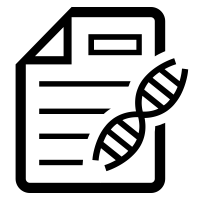 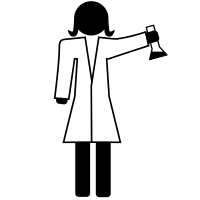 S
D
M
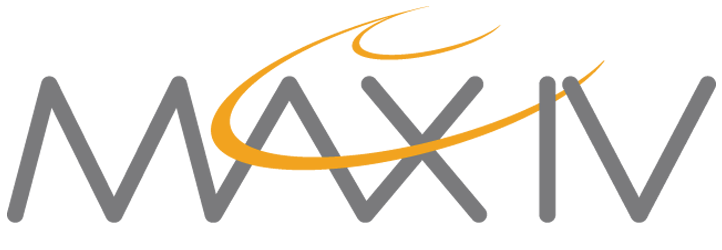 [Speaker Notes: My talk will make the emphasis of the relationship between MAX IV and the User, and only on the Data.]
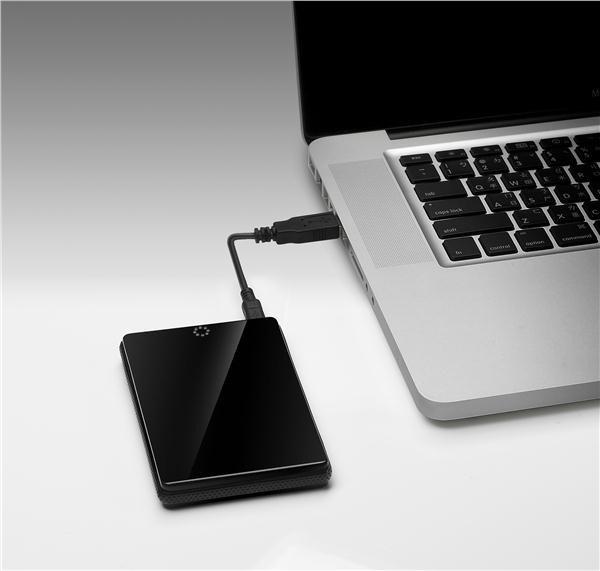 [Speaker Notes: Our motivation is to show that is not only a problem of storage. We want to make the User’s data safe.
The way how to do the work is not only technical. Value are important as well.]
Simple as that?
[Speaker Notes: Big data, High through output is obviously a technical problem. 
But a data management should also include other services as transparent as possible. Meta data, processing, data transfer.]
SDM
Data Policy
Scope
Architecture
Data Model
Improvement
[Speaker Notes: From proposal to publish (what do MAX IV budget for? Where are MAX IV concerned?.. bringing in our external efforts and vision)]
Data Policy
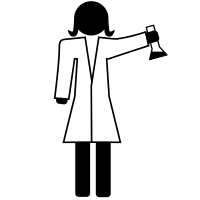 owns
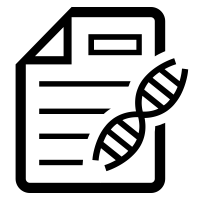 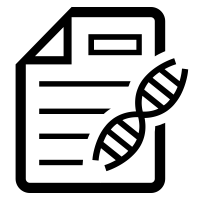 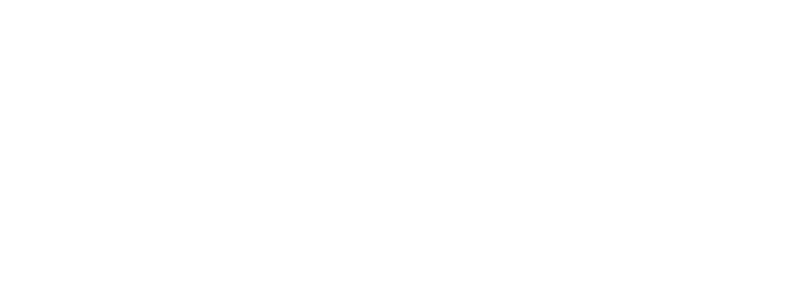 stores
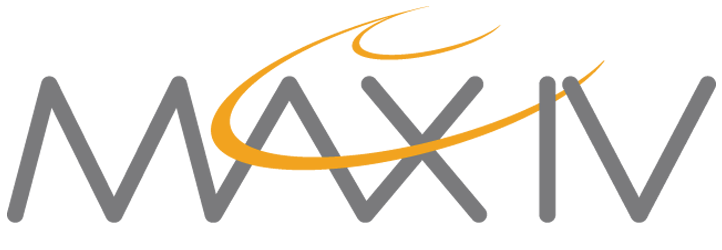 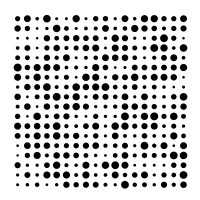 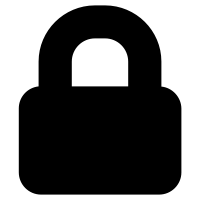 are
Concern of the Data
Plan Visit
+ Arrival
Scientific Results
Data Collection
Submit proposal
Proposal review
Analysis
Data Portal
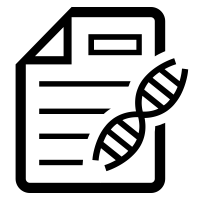 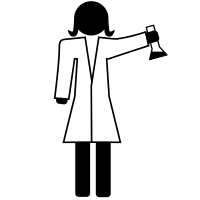 S
D
Data 
Collection
& Analysis
User Office
M
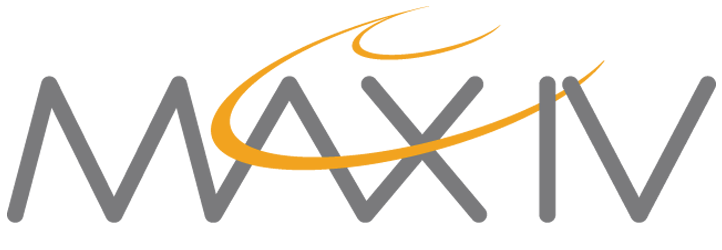 [Speaker Notes: Initially for data generation but our concern is about the all lifecycle as the result is important as well]
Data and Service Interoperability
MAX IV integrates different software at different stages.
The integration is either in-house or by file. Use HDF5 as a standard format.
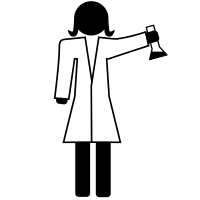 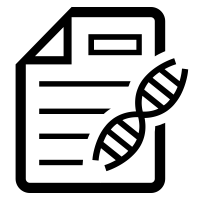 User Office
Data Acquisition
Data Storage
Data portal
Data Analysis
Data Visualisation
Data Assessment
(Meta) Data catalogue
Workflow
Authenticate as user
Choose the proposal
Set the path of the proposal to the software that produce data
Launch the acquisition
Process the data
Read the data from anywhere
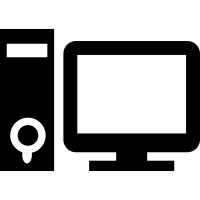 Architecture
Under the hood
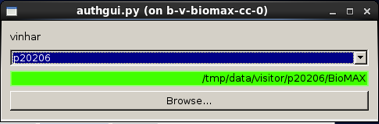 Data Portal
Central Storage
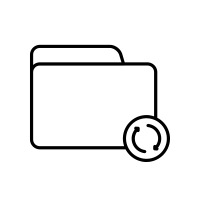 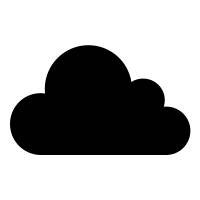 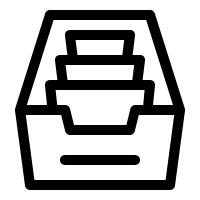 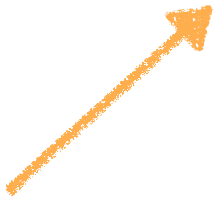 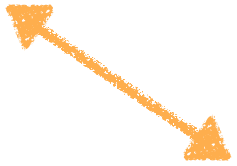 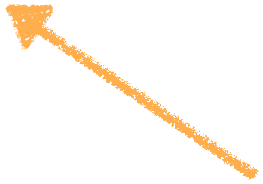 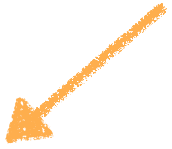 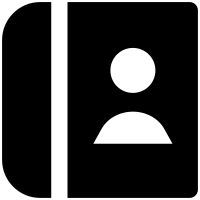 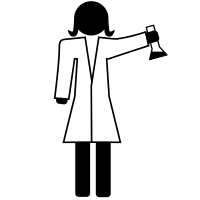 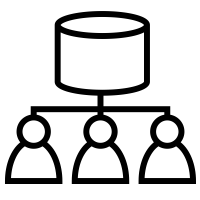 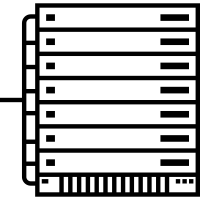 Central Computing
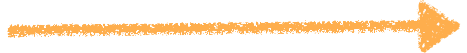 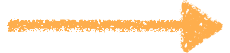 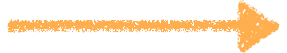 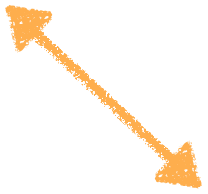 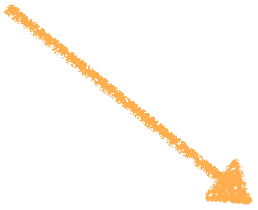 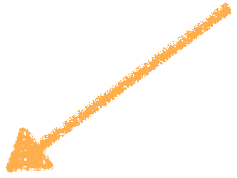 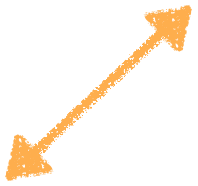 Active
Directory
DUO
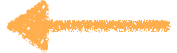 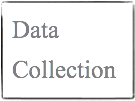 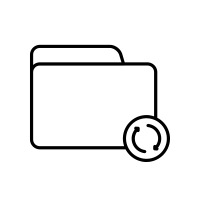 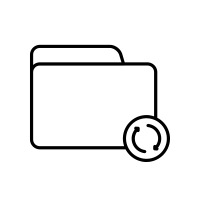 Control Server
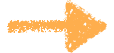 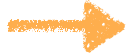 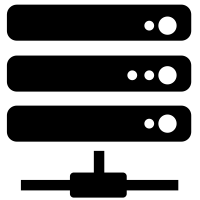 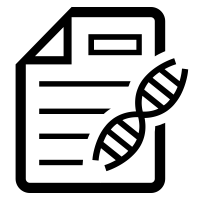 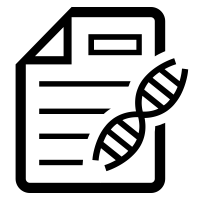 Beamline
Workstation
[Speaker Notes: Come up with this architecture where you can see that the Directory is the central and critical component]
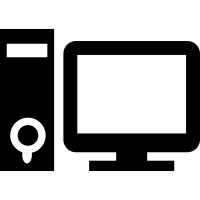 User Interfaces and one login
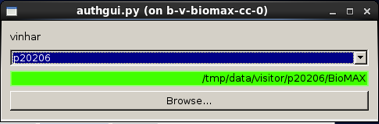 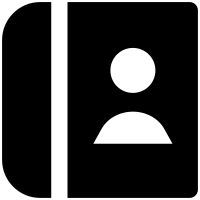 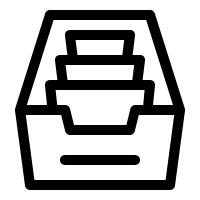 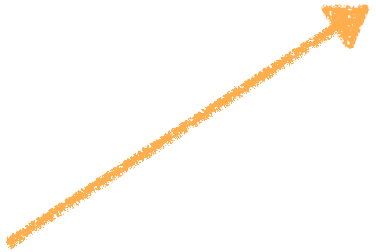 Data Portal
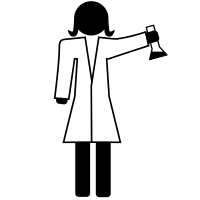 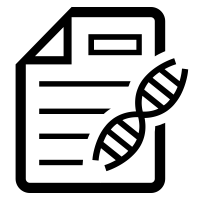 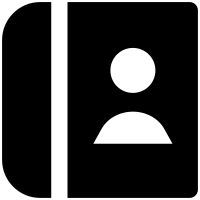 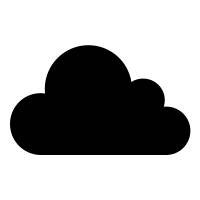 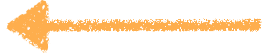 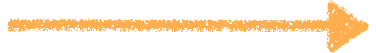 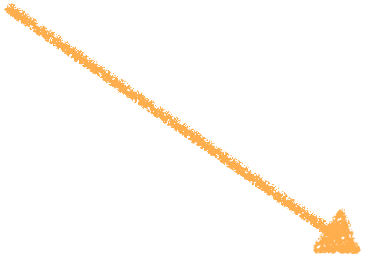 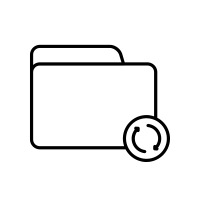 Data Collection
DUO
Central Storage
DUO
login
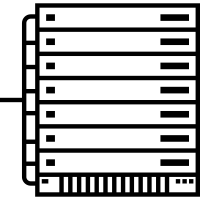 High Performance Computing
Proposal
login
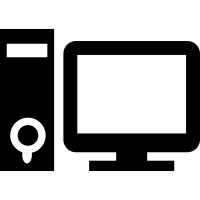 Beamline experimental station
Authentication
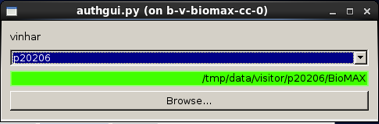 Group login during beamline shift
Personal login for:
Data Analysis
Data Portal
DUO
…
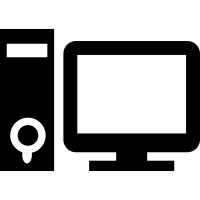 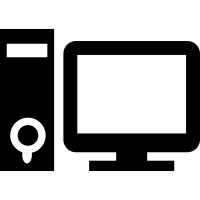 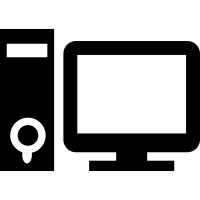 Data Collection - Proposal choice
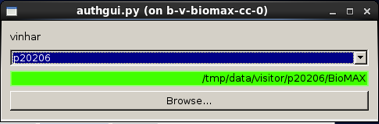 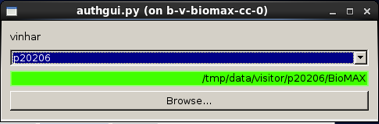 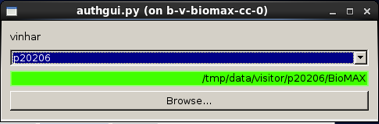 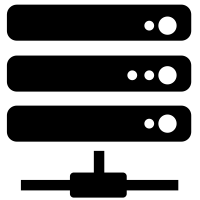 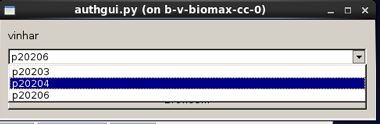 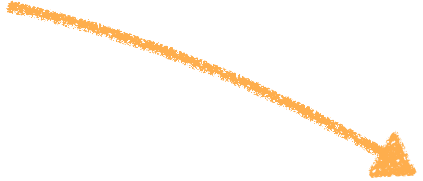 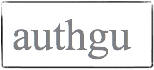 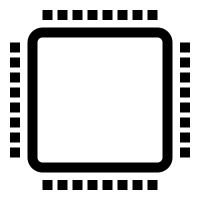 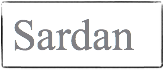 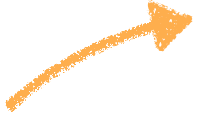 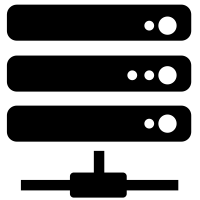 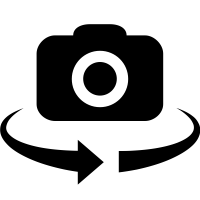 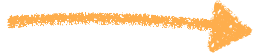 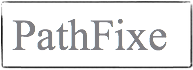 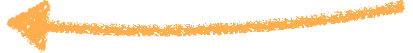 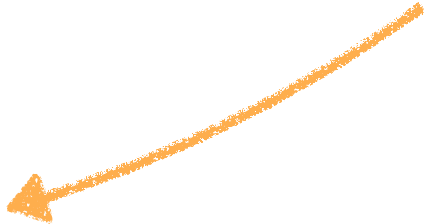 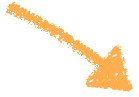 Control Server
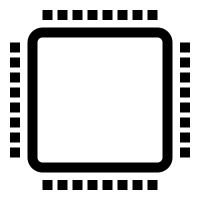 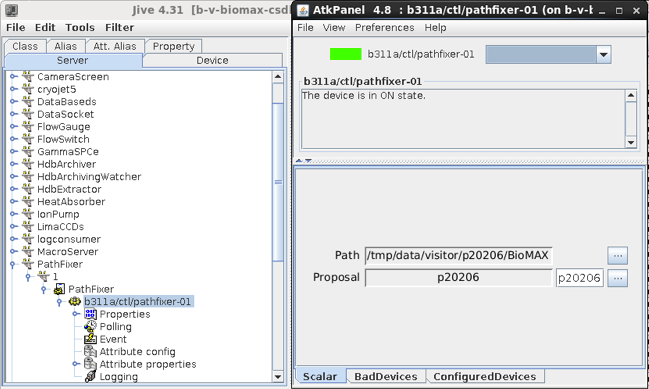 Ownership and Access
/data/(user-type)/(beamline)/(proposal)/(visit)/raw

The (user-type) includes visitors (bread and butter academic users), staff (MAX IV staff) and proprietary (mostly industrial users with a different need for data security).
The (visit) should begin with the date when the first shift starts.
In addition to /raw there will be a /process folder at the same level with full access.
Data Portal
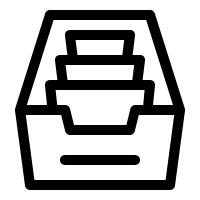 A user’s data access rights are determined by proposal she belongs to
Independent whether connected inside or outside MAX IV
Within the facility, the storage directory can be mounted via NFS or SMB
Outside facility, a Data Transfer System will provide fast data movement capability
Globus/gridftp services 
MAX IV is directly connected to SUNET 
10Gbps initially, 100Gbps later
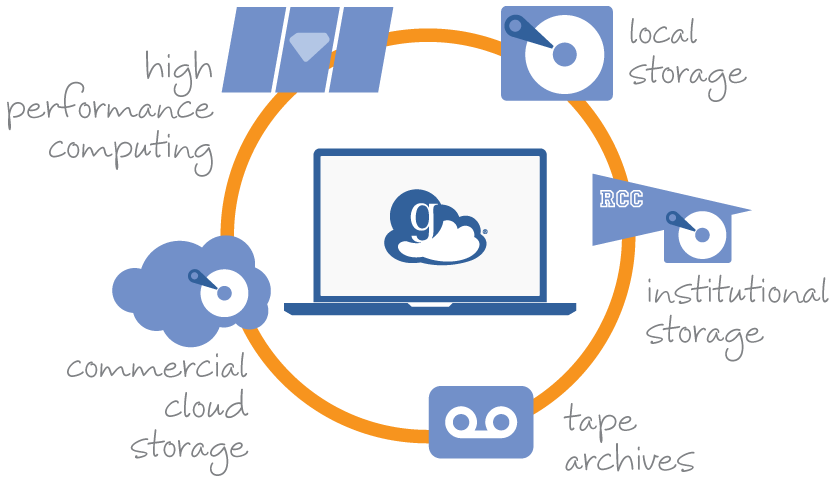 Courtesy of A.Barcsyk
Goal of Improvement
Reduce Result lead time
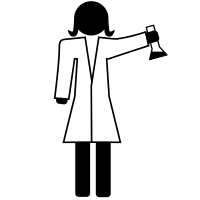 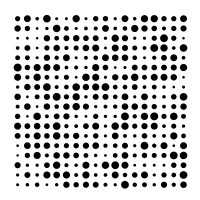 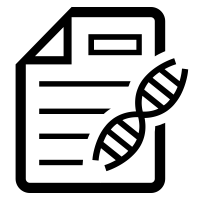 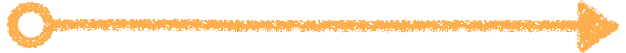 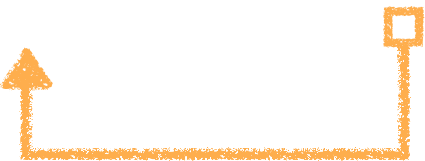 R
S
D
M
As much value as possible
[Speaker Notes: The ultimate goal is to reduce the lead time between the sample collection and the expected result]
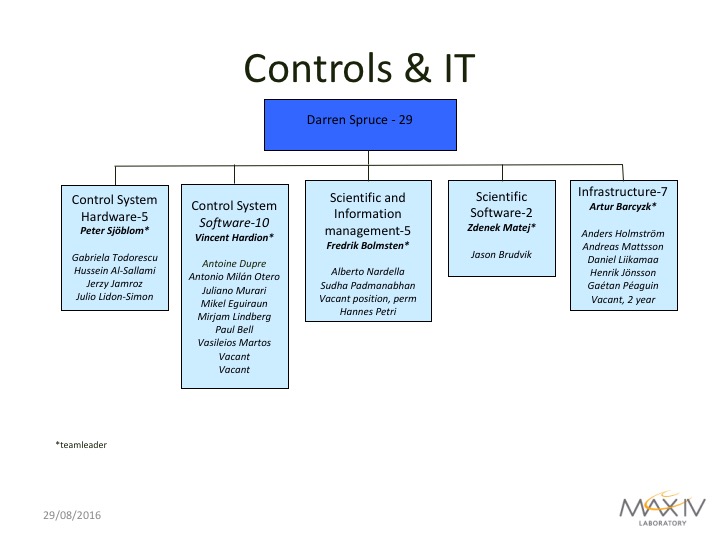 Questions?
Thanks for your attention